Opakování členovci – stavba těla - úvod
Stavba těla – větší články
HLAVA
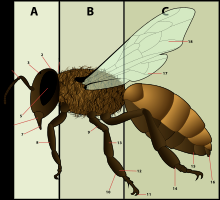 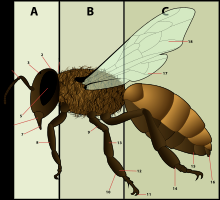 HRUĎ
ZADEČEK
POVRCH TĚLA
PEVNÁ KUTIKULA
CHITIN
UHLIČITAN VÁPENATÝ
PEVNÁ KOSTRA
ČLENOVCI - VNITŘNÍ STAVBA TĚLA
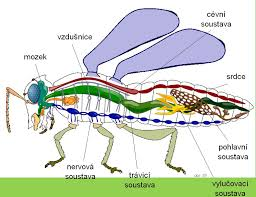 CÉVNÍ SOUSTAVA
VZDUŠNICE
ROZMNOŽOVACÍ SOUSTAVA
NERVOVÁ SOUSTAVA
TRÁVICÍ SOUSTAVA
VYLUČOVACÍ SOUSTAVA
DÚ - KONROLA
Vyhledej 4 informace o ostrorepech.
KRUNÝŘ, AŽ 60 CM, 5 PÁRŮ KONČETIN, VZHLED KORÝŠI, STAVBA TĚLA- PAVOUCI
Kdo je na obrázku v učebnici na straně 67?  JOACHIM BARRANDE
Čím se zabýval?
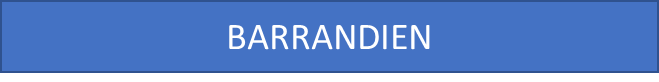 PALEONTOLOG
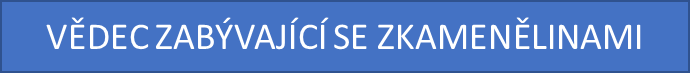 Přežili z prvohor PŘED 400 MIL. LET
OSTROREP
AŽ 60 CM
DŘÍVE JEN 1 CM
KRUNÝŘ, OSTEN
MODRÁ KREV-KRVOMÍZA

5 PÁRŮ KONČETIN
BEZOBRATLÍ ŽIVOČICHOVÉ
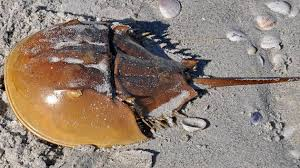 JOACHIM BARRANDE
PALEONTOLOG
VĚDEC ZABÝVAJÍCÍ SE ZKAMENĚLINAMI
BARRANDIEN
videoukázky
https://www.youtube.com/watch?v=7lJfcWrpDeY
8 min ostrorep
https://www.youtube.com/watch?v=rGtoa0VcnsY
Ostrorep pohyb
https://www.youtube.com/watch?v=aJb-u-1LPzY ostrorep
https://www.youtube.com/watch?v=znO8q5Ht17g trilobit
https://www.youtube.com/watch?v=5JvS5E9YUcM  trilobit
PAVOUKOVCI
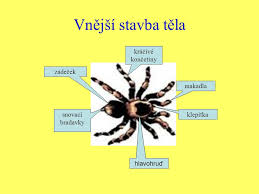 TĚLO
HLAVOHRUĎ
ZADEČEK

HLAVOHRUĎ – KLEPÍTKA
                            - MAKADLA
                            - 4 PÁRY KONČETIN

NA SOUŠI

PAVOUCI, SEKÁČI, ŠTÍŘI A ROZTOČI
TĚLO PAVOUKŮ
STOPKA
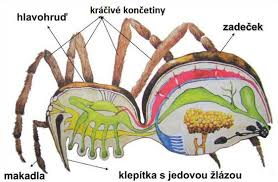 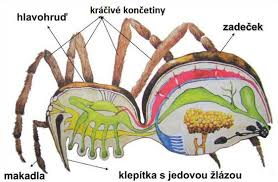 KRÁČIVÉ KONČETINY
HLAVOHRUĎ
ZADEČEK
BRVY
JEDNODUCHÁ OČKA
SNOVACÍ BRADAVKY
MAKADLA
KLEPÍTKA S JEDOVOU ŽLÁZOU
VNITŘNÍ STAVBA TĚLA PAVOUKŮ
NERVOVÁ SOUSTAVA
TRUBICOVITÉ SRDCE
MALPIGICKÉ TRUBICE
TRÁVICÍ SOUSTAVA
ROZMNOŽOVACÍ SOUSTAVA
PLICNÍ VAK
PAVOUKOVCI  (ZÁPIS)
ROZDĚLENÍ: PAVOUCI, SEKÁČI, ŠTÍŘI A ROZTOČI
TĚLO- PAVOUCI:
POKRYTO BRVAMI
HLAVOHRUĎ
MAKADLA
KLEPÍTKA S JEDOVOU ŽLÁZOU
4 PÁRY KONČETIN
ZADEČEK
SNOVACÍ BRADAVKY- PAVUČINA
PLICNÍ VAK- DÝCHÁNÍ
POTRAVA:  HMYZ - MIMOTĚLNÍ TRÁVENÍ
DÚ Z ONLINE HODINY
UČEBNICE STR. 67

1. VYSVĚTLI MIMOTĚLNÍ TRÁVENÍ PAVOUKŮ
2. CO JE NA OBRÁZKU?
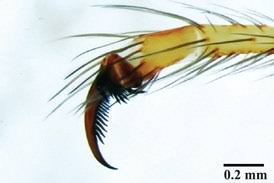